Active Surveys
รายการสำรวจข้อมูล
ของหน่วยงานกรมอนามัย ปี 2560
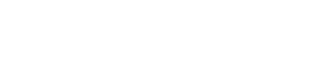 การสำรวจข้อมูล ปี 2560
การสำรวจข้อมูล ปี 2560